ФОТО
«Коучинг как инновационная форма сопровождения молодого воспитателя ДОУ»
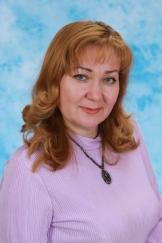 Архипова Надежда Николаевна

Воспитатель

МДОУ «Детский сад №85 комбинированного вида»
Наставничество считается одним из эффективных способов передачи знаний и навыков молодым сотрудникам в процессе их адаптации в новом коллективе. Наставничество можно рассматривать как постоянное обучение непосредственно  на рабочем месте под руководством опытного специалиста-наставника.
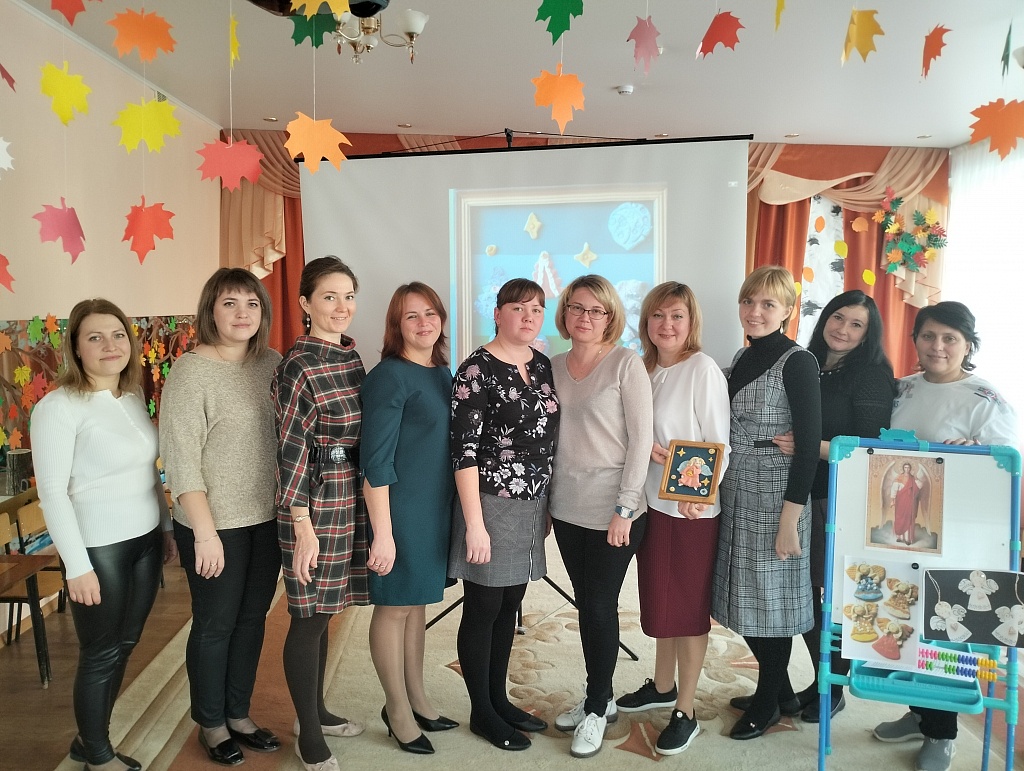 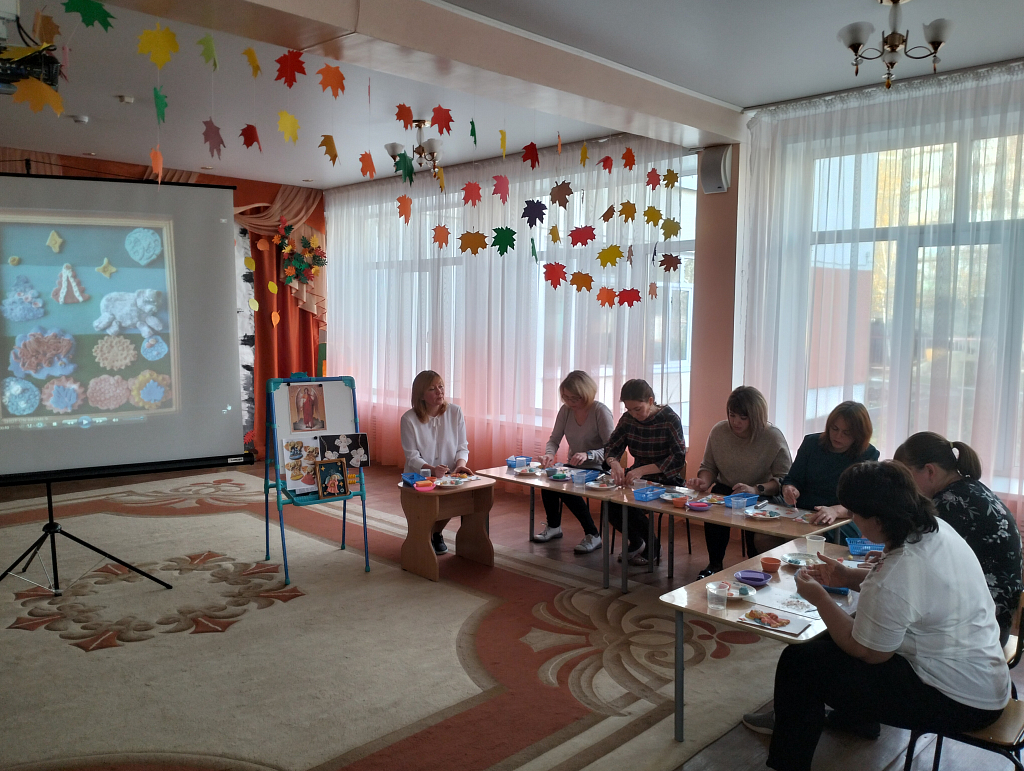 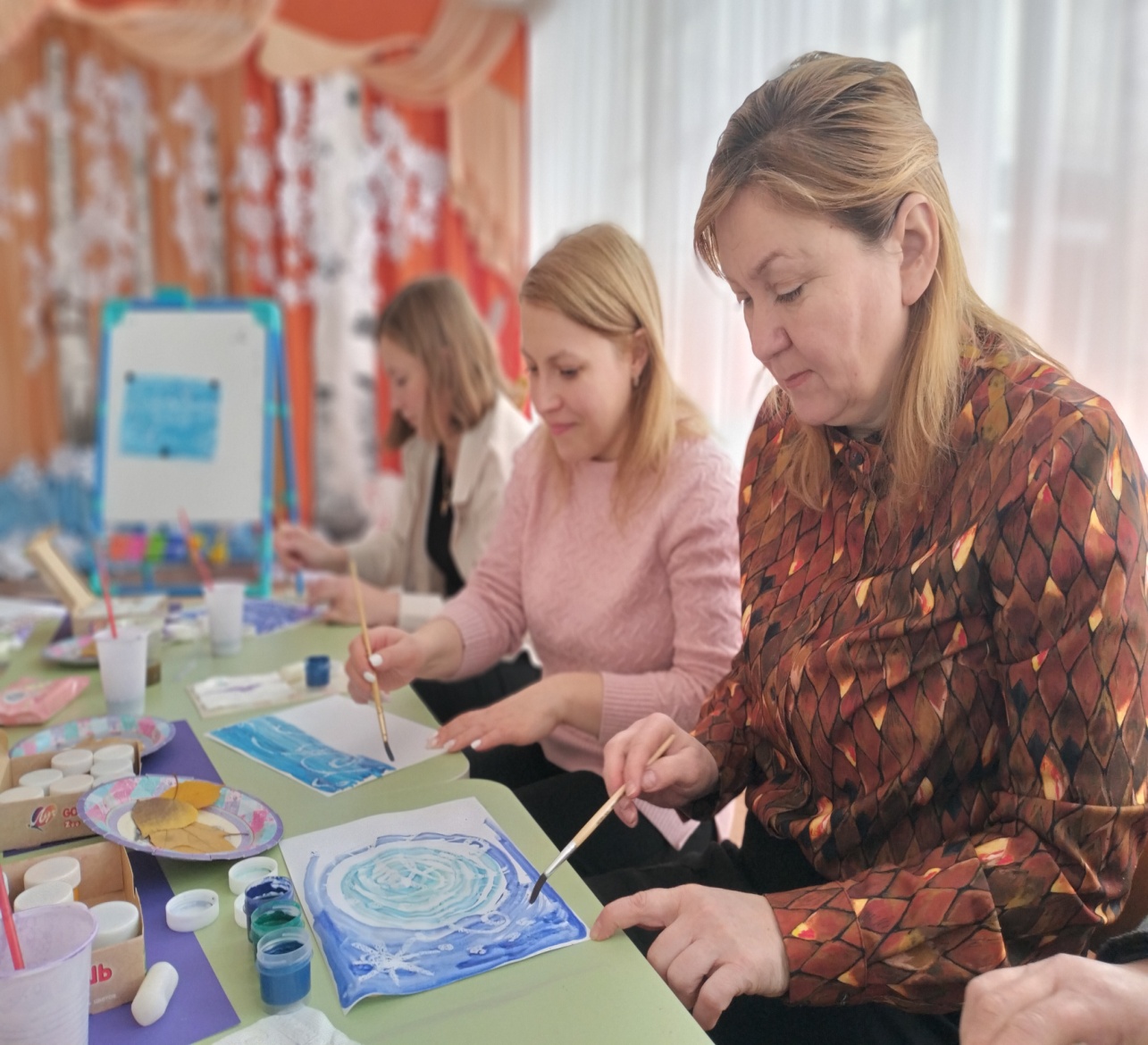 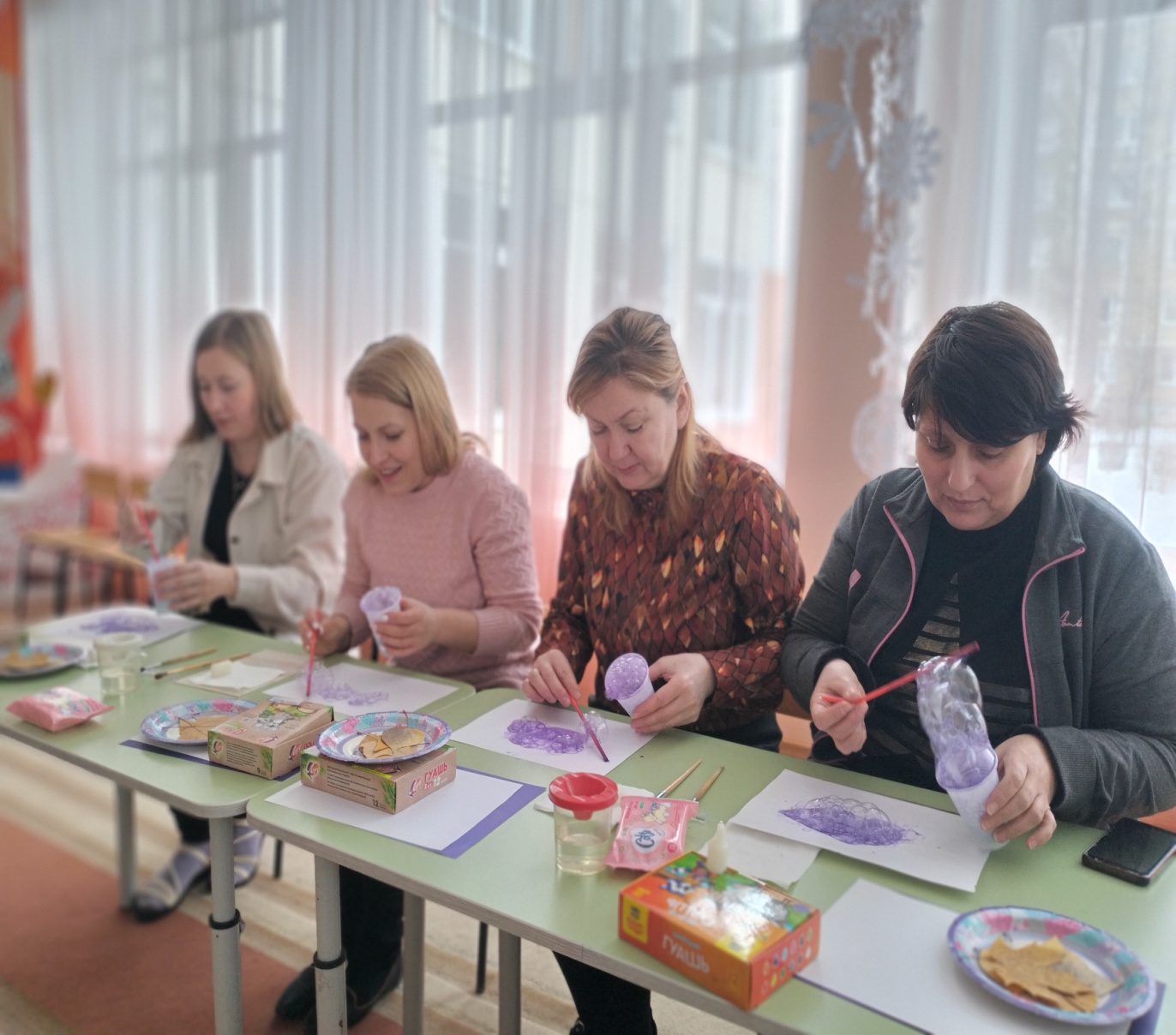 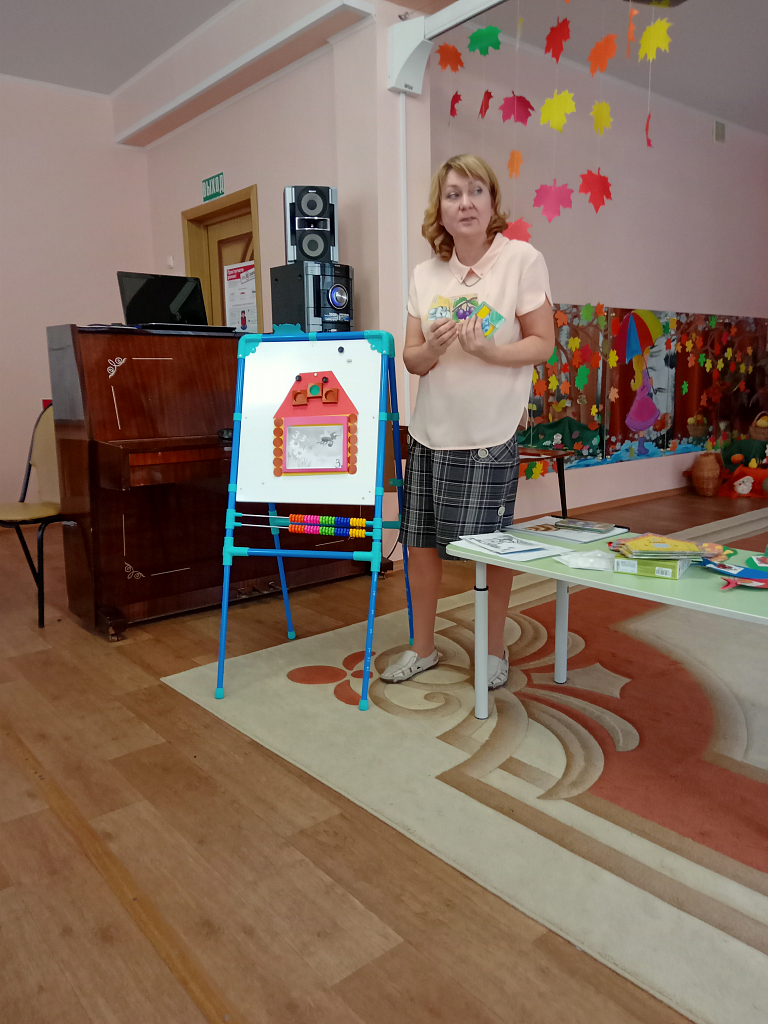 Коучинг – сравнительно молодое явление в российском социуме. Наставничество и коучинг различны по своей сути. Но при этом они не исключают друг друга, а скорее, наоборот, они прекрасно могут друг друга дополнять.Коучинг — это искусство способствовать повышению результативности, обучению и развитию другого человека. Коучингом называется процесс, построенный на принципах партнерства, который стимулирует мышление и творчество педагогов и вдохновляет их на максимальное раскрытие и развитие личного и профессионального потенциала.
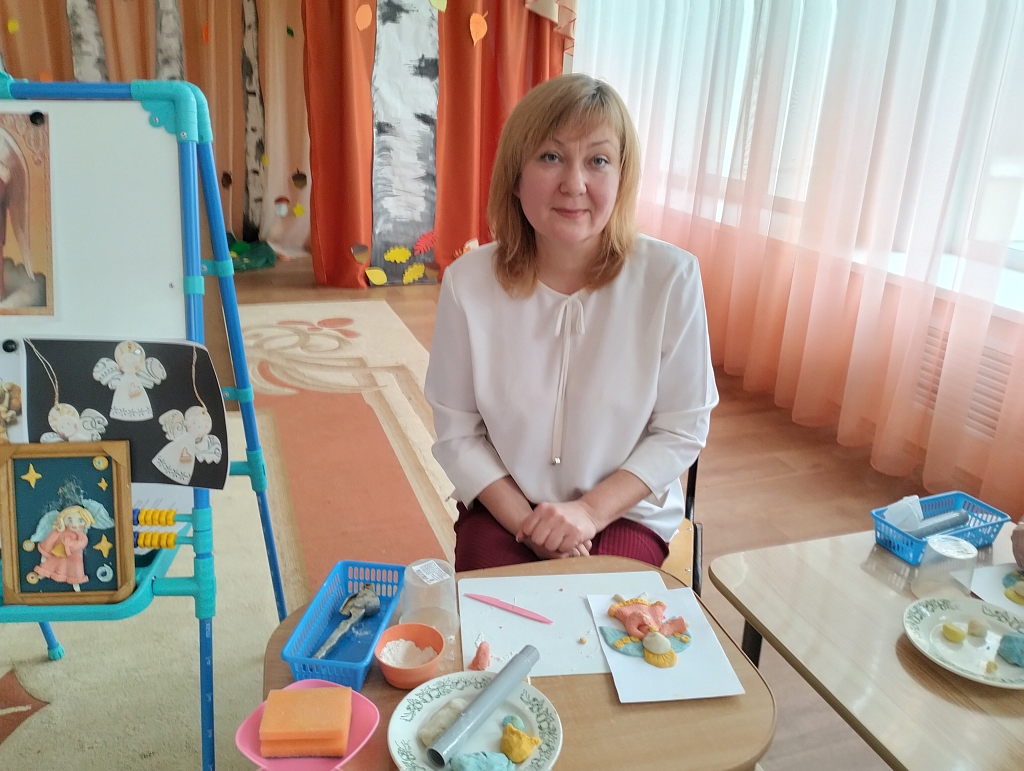 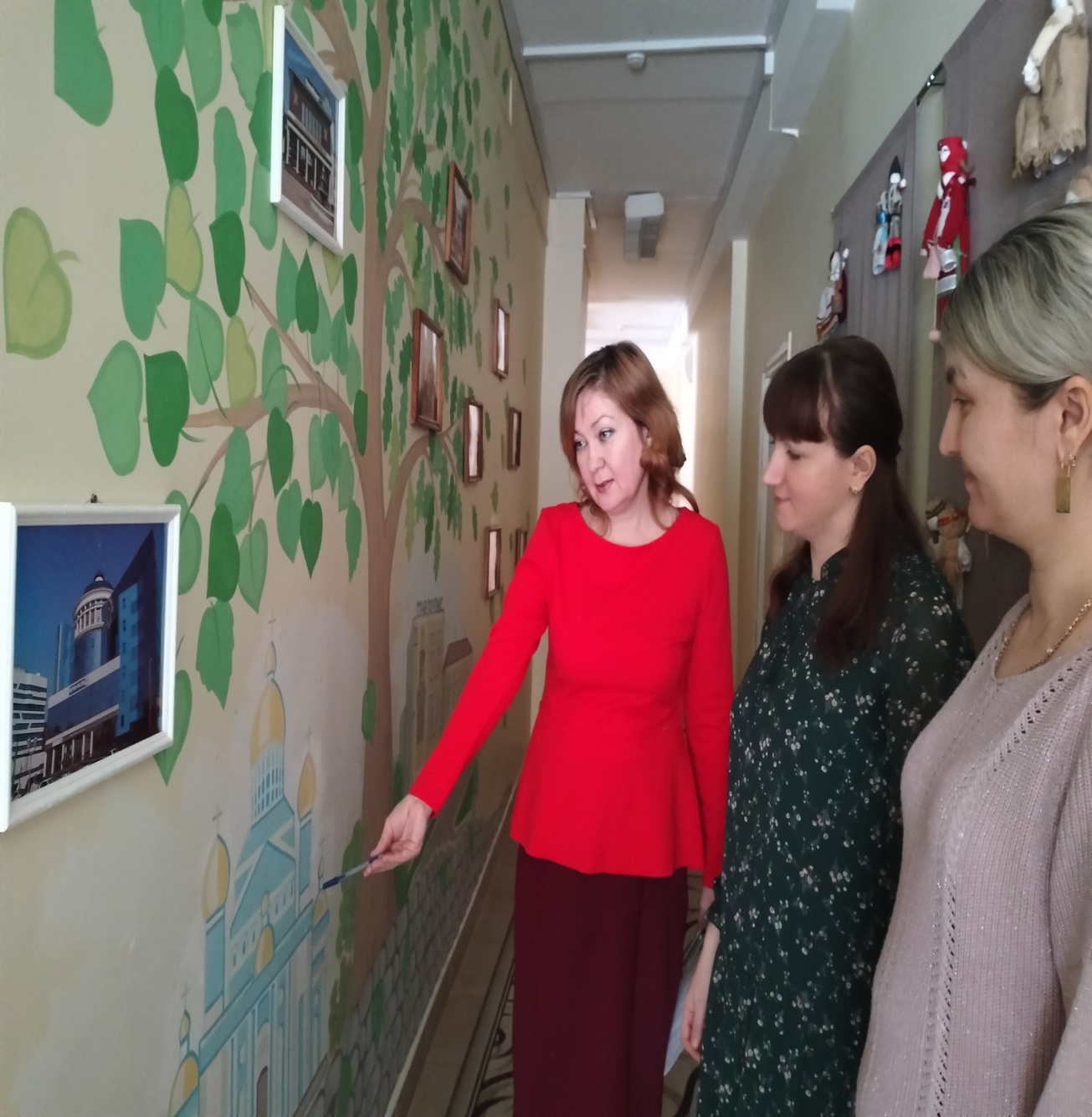 . Коучинг-термин, введенный в обращение бизнессферы в начале 90-хгг. XX  Джоном Уитмором. Дословно «коучинг» переводится как «тренировать, наставлять». Коучинг-процесс, ориентированный на достижение различных жизненных целей, направленный на раскрытие потенциала человека с целью максимального повышения его эффективности.
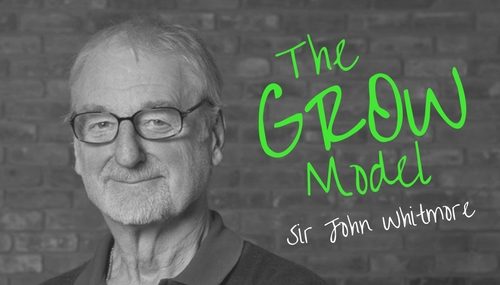 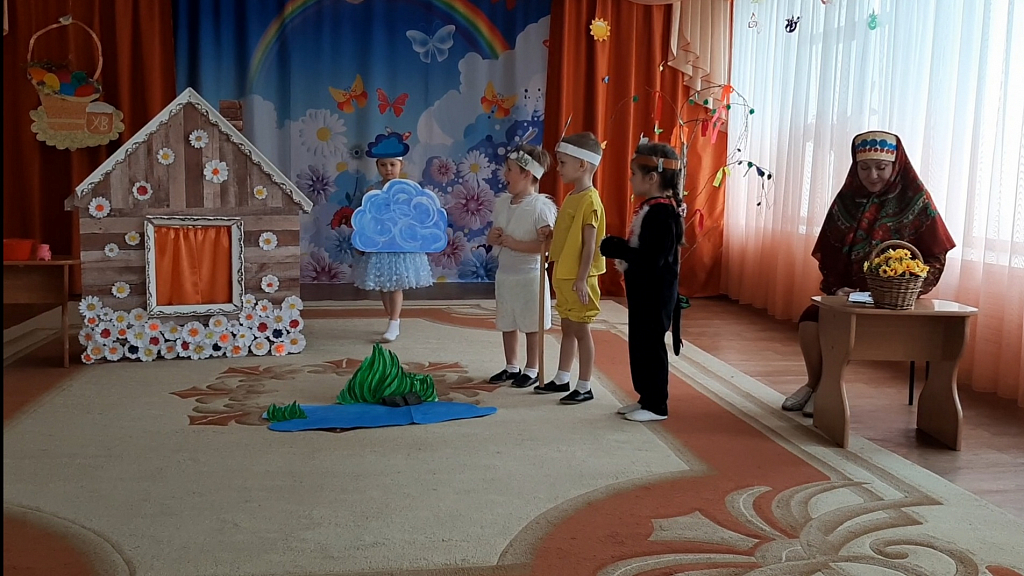 Коучинг, как форма подготовки педагогов к организации педагогической деятельности:- позволяет развить способности педагогов в области эффективного взаимодействия с детьми, родителями и коллегами;- оказывает эффективную помощь по достижению поставленных целей в их профессиональной деятельности;- позволяет подвести педагогов к адекватному решению возникших проблем в организации педагогической деятельности;- помогает принять педагогам ответственность за сделанный выбор и действия в общении с родителями и детьми.
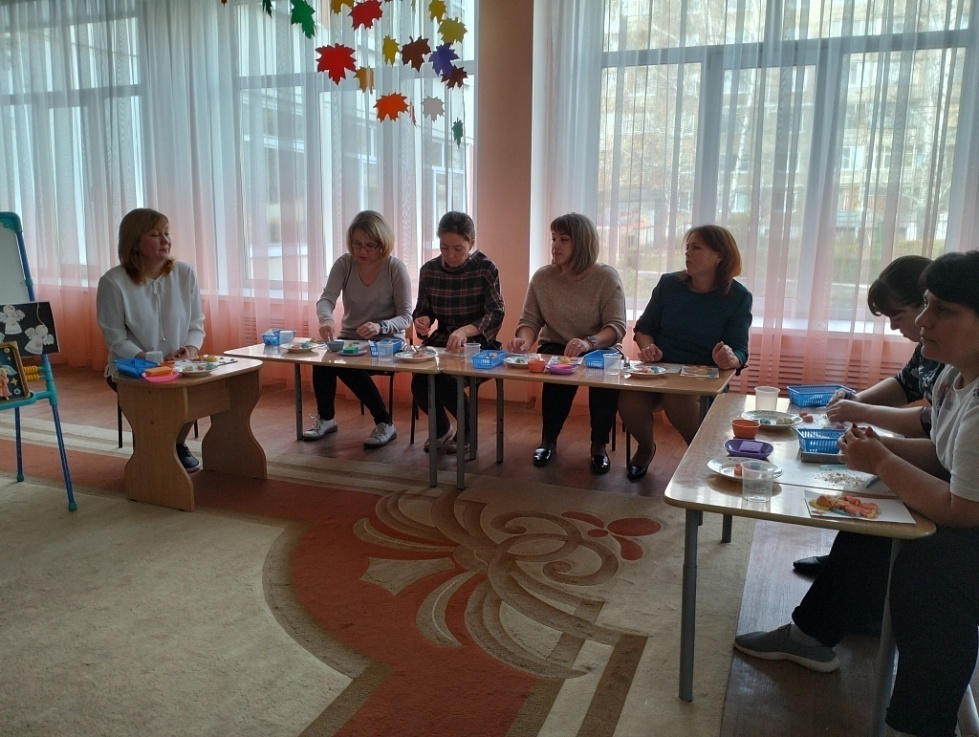 Пять основных принципов коучинга                                    в работе с  молодым педагогом:-Первый принцип коучинга-это равноправие, иначе говоря, партнерство. - Второй принцип-вера в наставника, его способности и возможности.. -Третий принцип-отсутствие экспертной оценки. -Четвертый-принцип единства и взаимосвязи. -Пятый принцип-принцип мониторинга.
1этап ОрганизационныйНа этом этапе выявляю профессиональную некомпетентность молодого педагога и определяю точки роста.
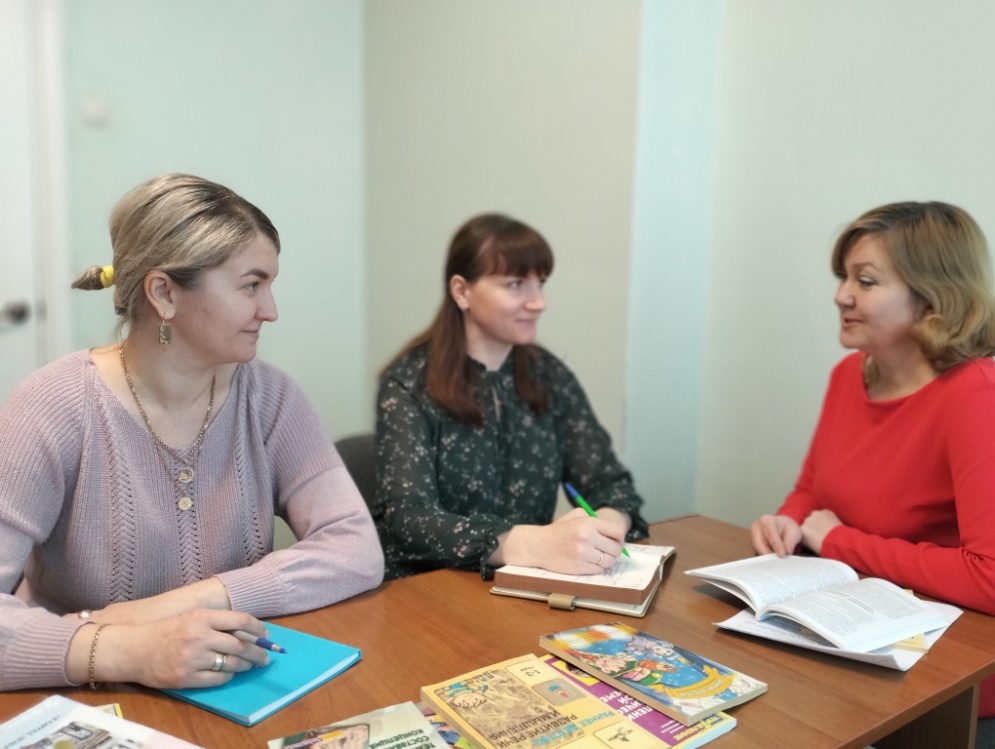 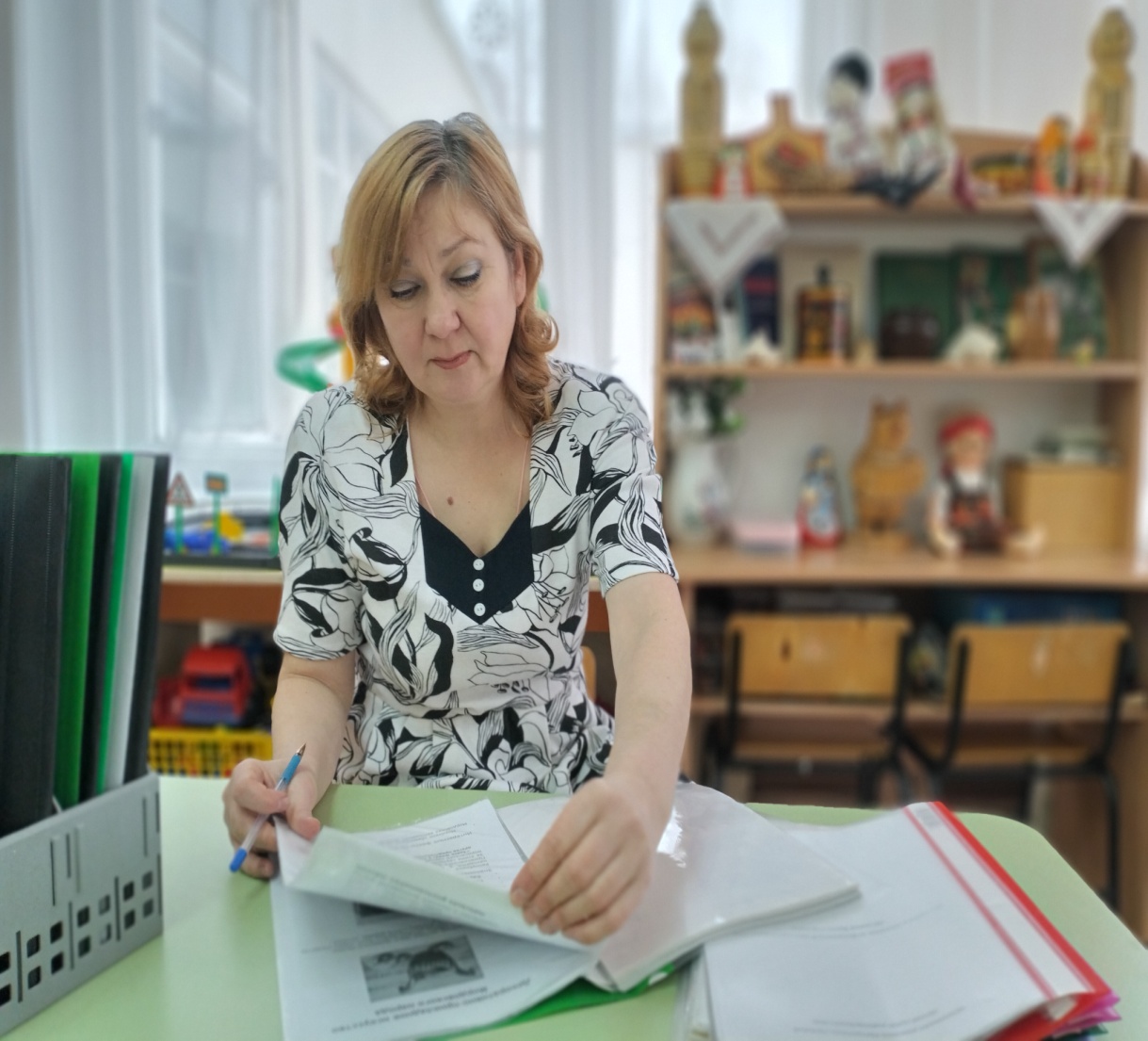 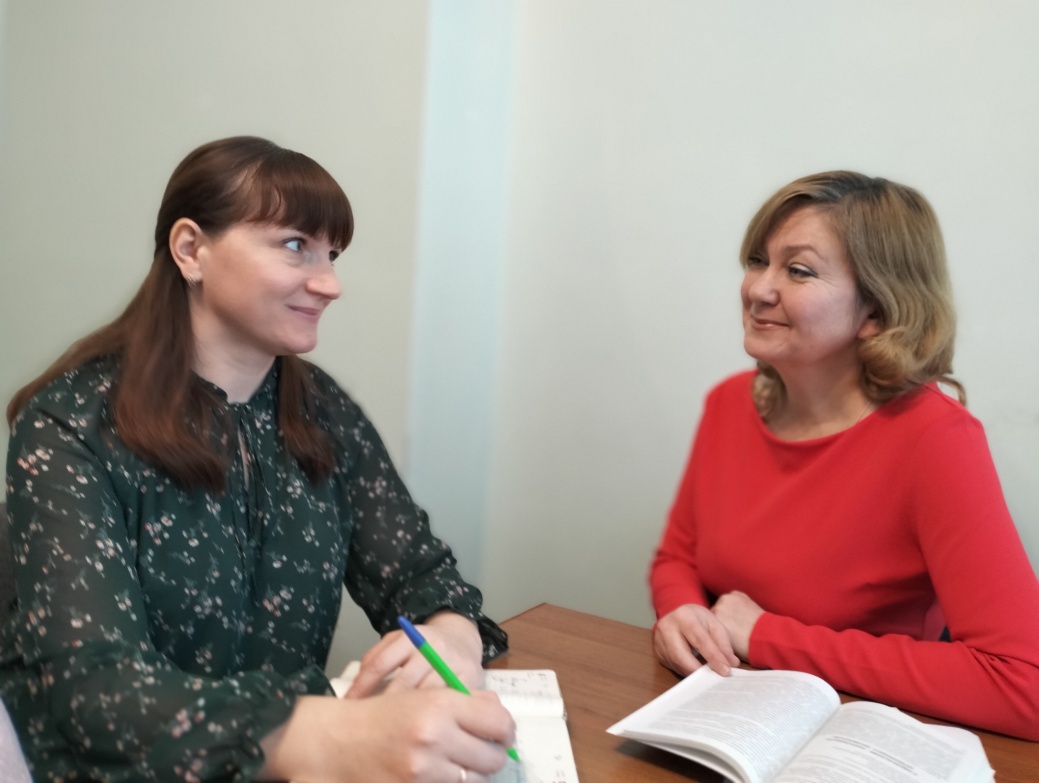 2 этап ОсновнойНа этом этапе реализуется мероприятия, направленные на развитие и корректировку профессиональных знаний, умений, навыков молодого педагога исходя из намеченного плана работы:
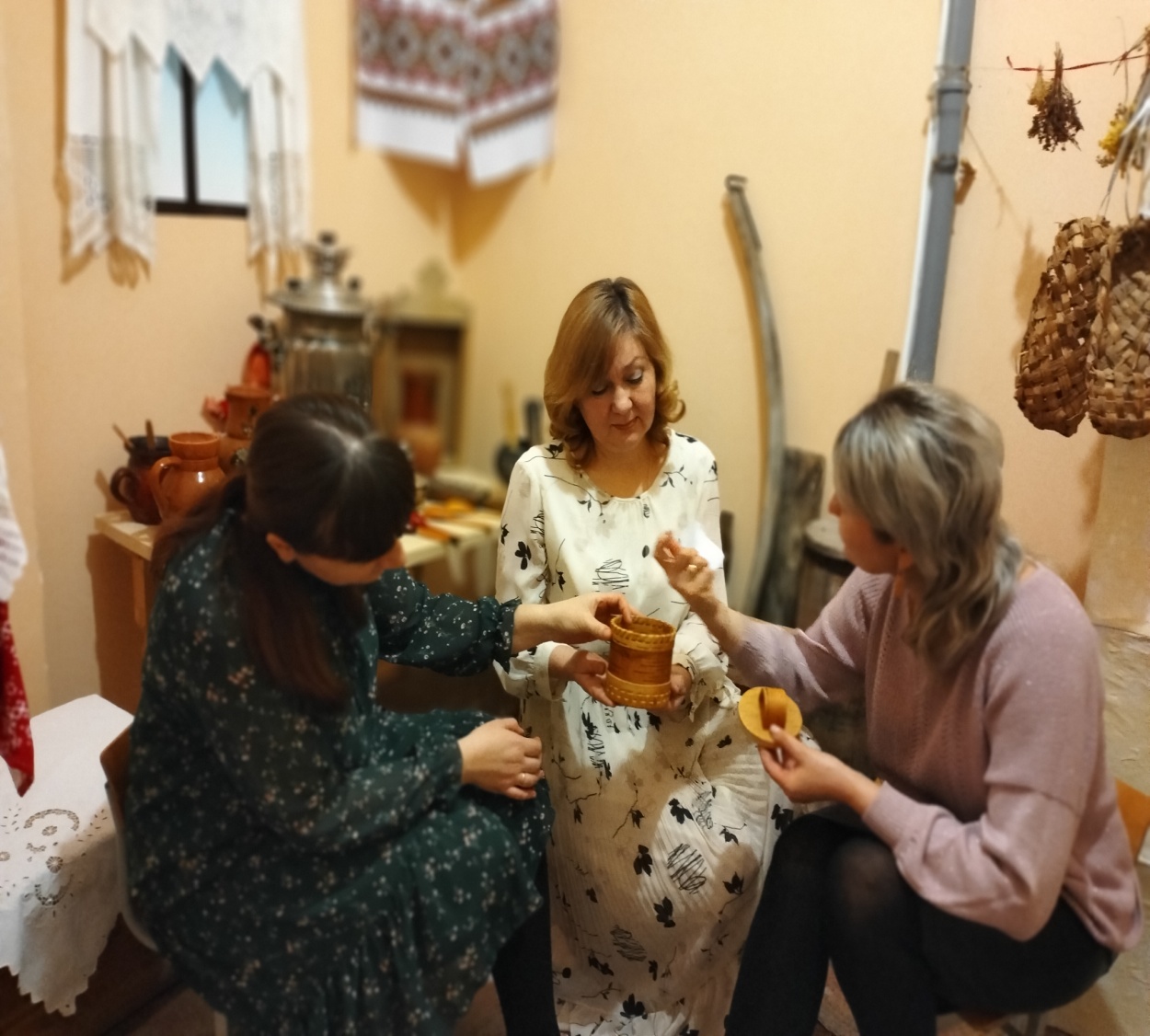 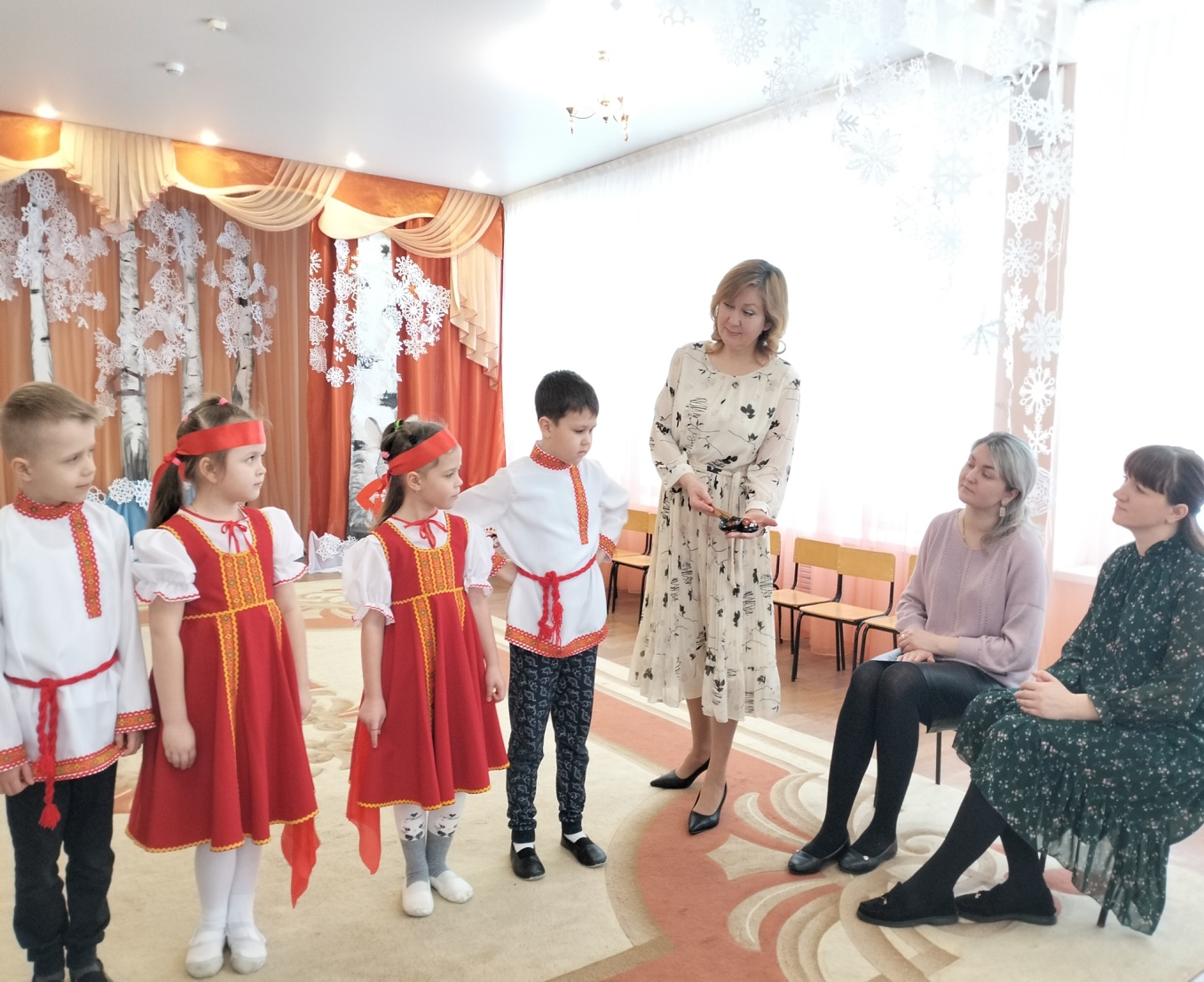 Обучающий коучинг 
«Добро пожаловать в наш детский сад», «Моя педагогическая документация»
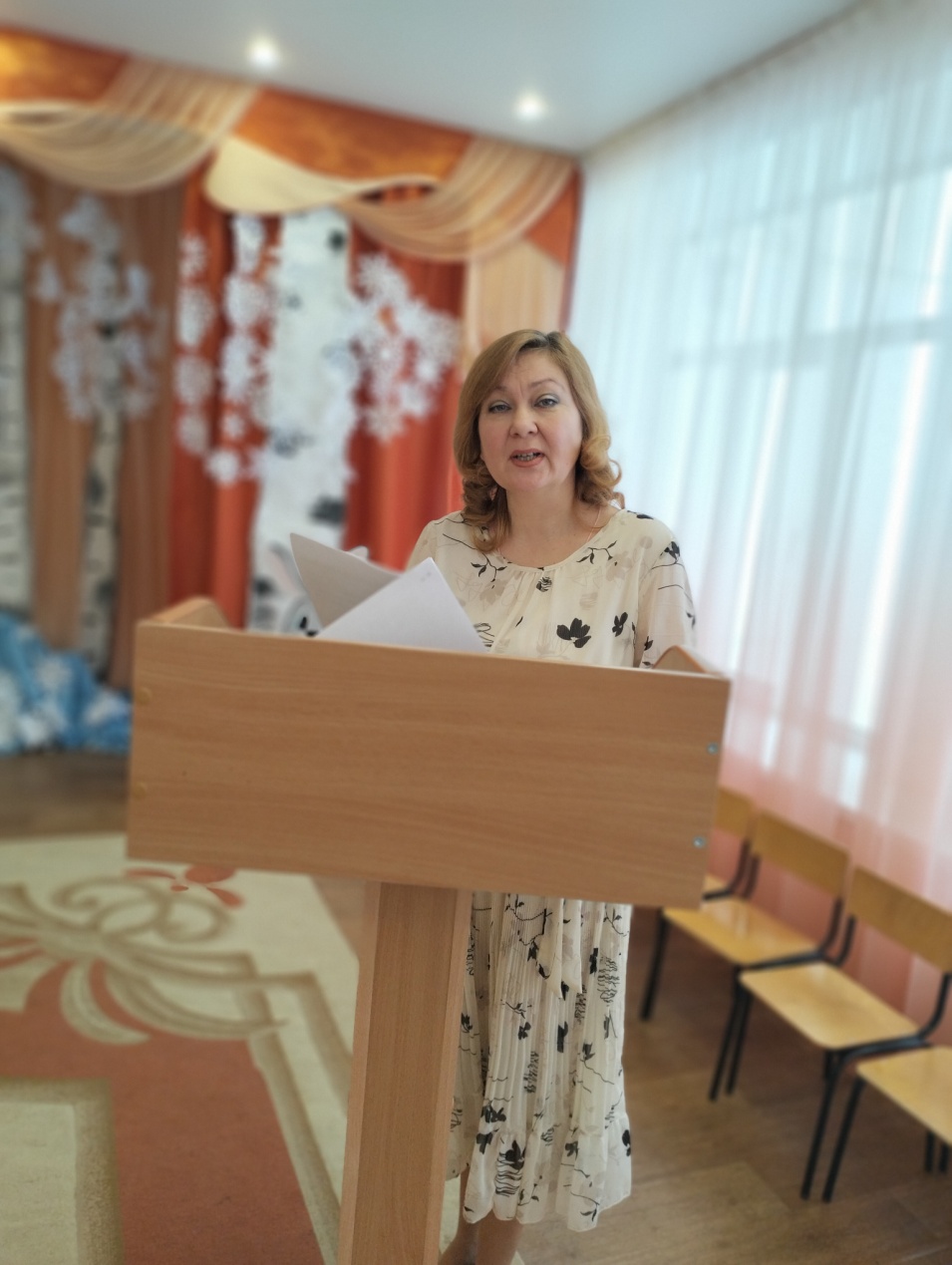 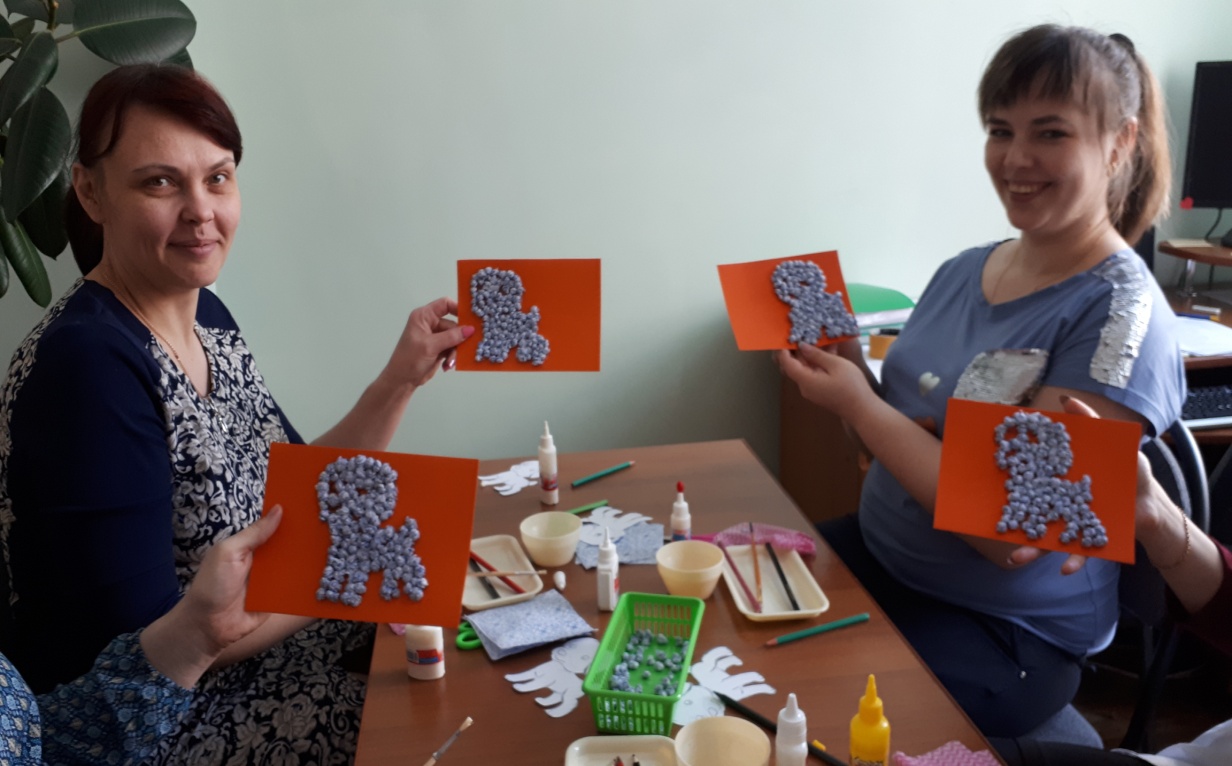 Обучающий коучинг 
«Мы вместе», «Пути совершенствования взаимодействия педагога с родителями»
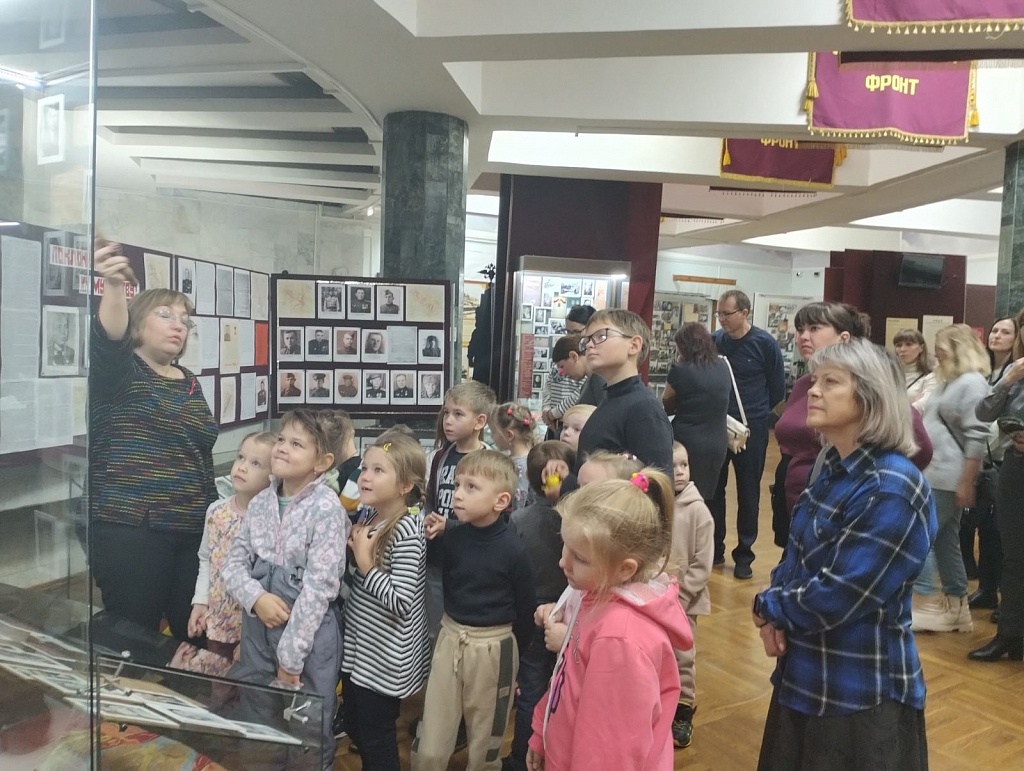 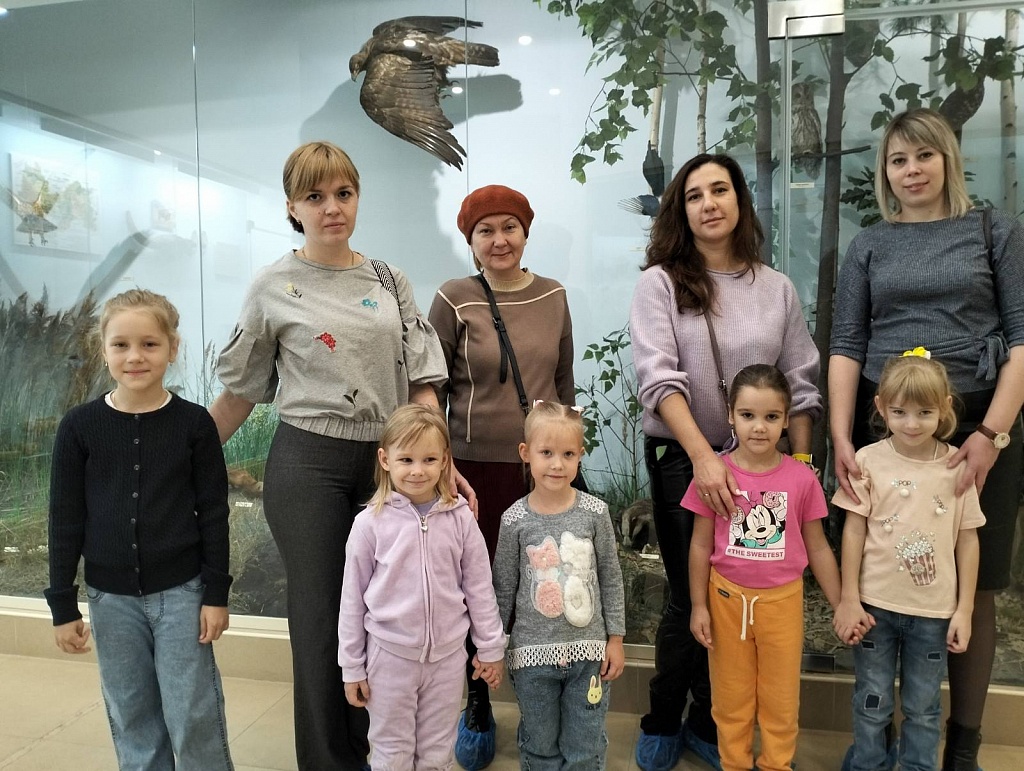 На 3 этапе происходит подведение итогов работы с молодыми педагогами, анализ эффективности реализации программы в целях повышения педагогической компетенции.«Кейс молодого специалиста» -вносятся педагогические находки, анкеты, отзывы и достижения на проведенные мероприятия.
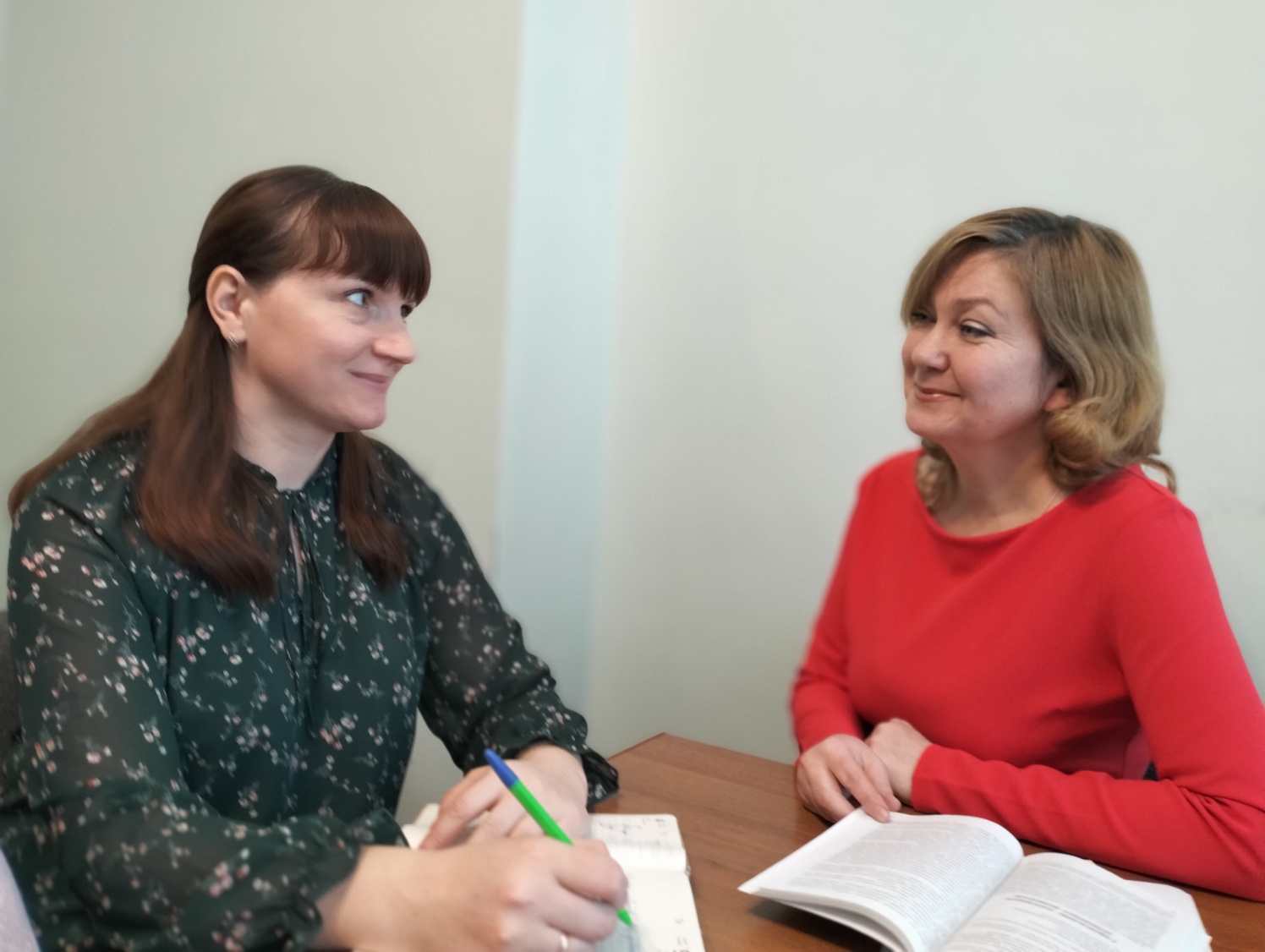 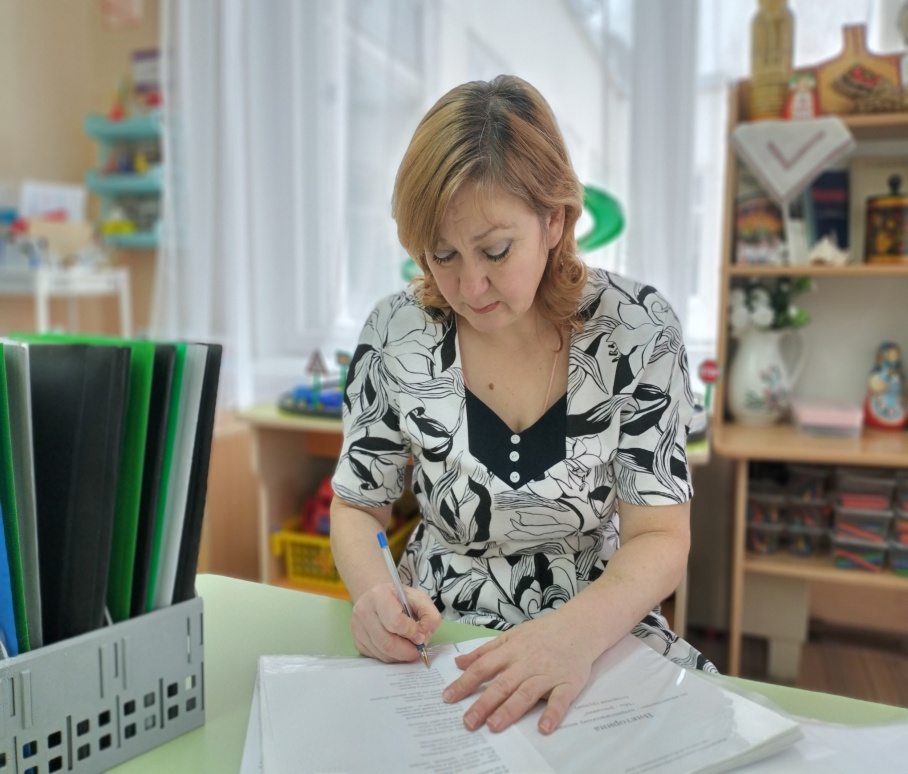 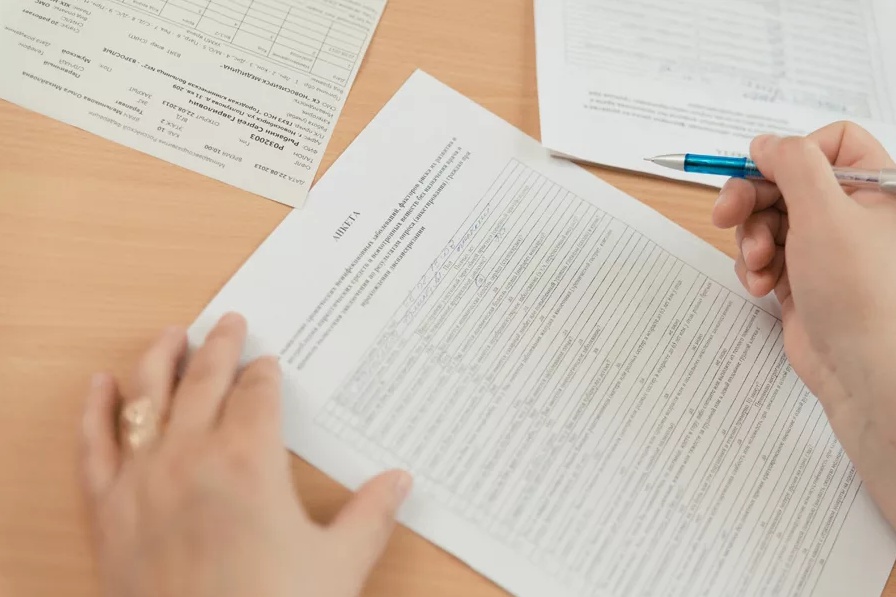 Коучинг построен на мотивированном взаимодействии коуча и педагогов, в котором коуч создает специальные условия, направленные на раскрытие личностного потенциала каждого педагога для достижения им значимых для него целей в оптимальные сроки в конкретной предметной области знания.
Архипова Надежда Николаевна

Воспитатель

МДОУ «Детский сад №85 комбинированного вида

nadarxipova@yandex.ru